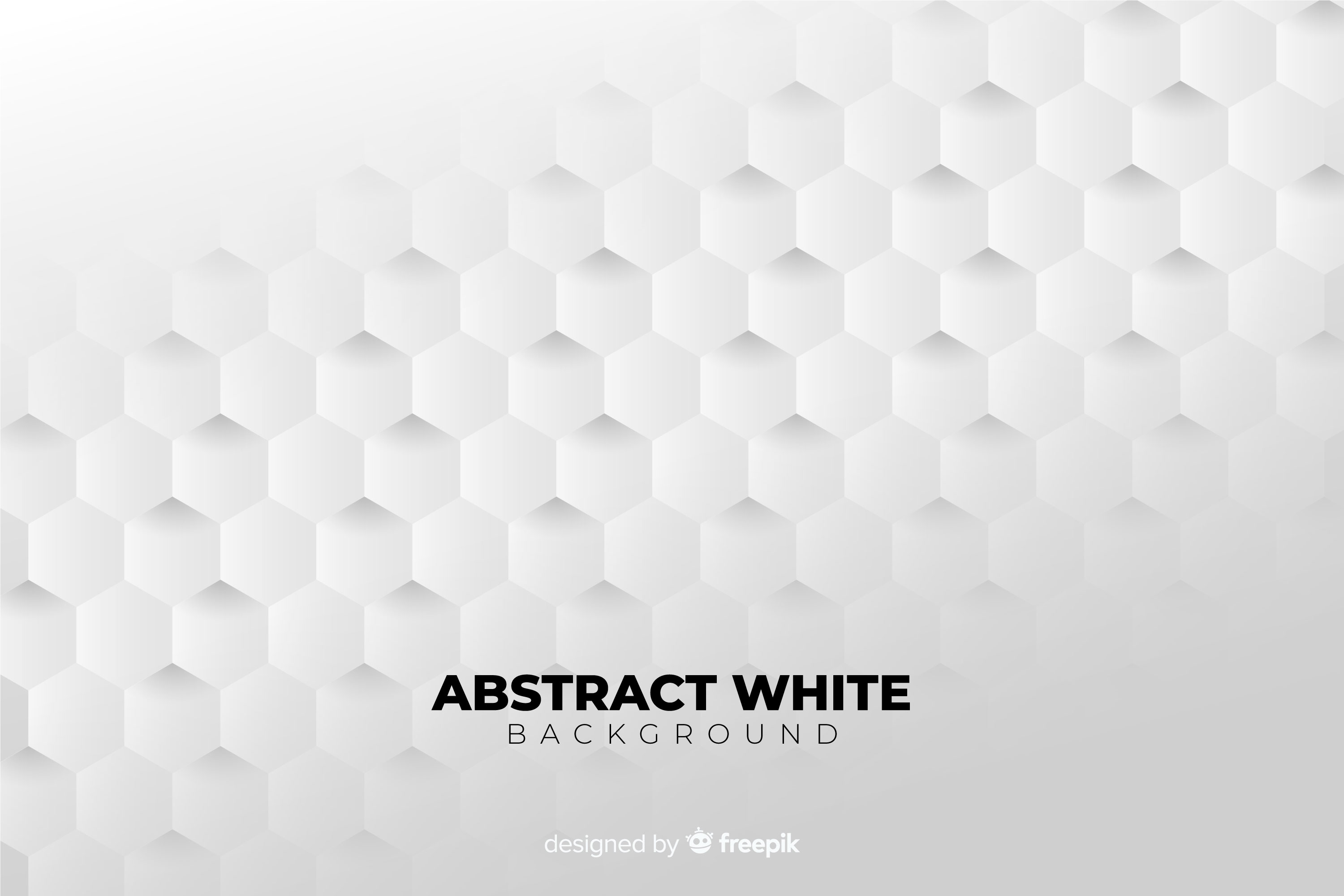 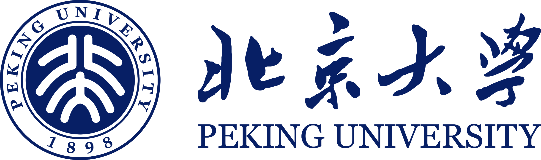 毕业论文答辩PPT模板
时间：
汇报人：
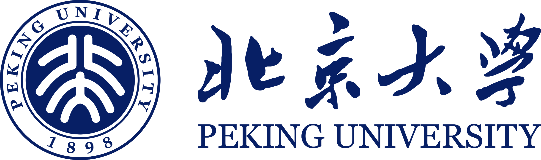 目录
content
关键技术与实践难点
绪论
03
01
Copy paste fonts
Copy paste fonts.
研究成果与应用
研究方法与思路
04
02
Copy paste fonts.
Copy paste fonts.
相关建议与论文总结
05
Copy paste fonts.
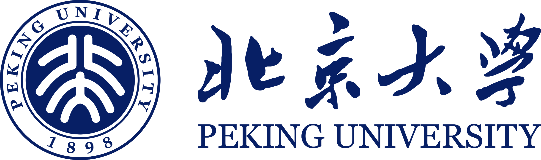 01
绪论
1-3 理论基础
1-4 贡献创新
1-2 研究意义
1-1 选题背景
绪论
理论基础
贡献创新
选题背景
研究意义
概述：您的内容打在这里，或者通过复制您的文本后，在此框中选择粘贴，并选择只保留文字。在此录入上述图表的综合描述说明，在此录入上述图表的综合描述说明，在此录入上述图表的综合描述说明，在此录入上述图表的综合描述说明。
摘要：您的内容打在这里，或者通过复制您的文本后，在此框中选择粘贴，并选择只保留文字。在此录入上述图表的综合描述说明，在此录入上述图表的综合描述说明，在此录入上述图表的综合描述说明，在此录入上述图表的综合描述说明。您的内容打在这里，或者通过复制您的文本后，在此框中选择粘贴，并选择只保留文字。在此录入上述图表的综合描述说明，在此录入上述图表的综合描述说明，在此录入上述图表的综合描述说明，在此录入上述图表的综合描述说明。
您的内容打在这里，或者通过复制您的文本后，在此框中选择粘贴，并选择只保留文字。在此录入上述图表的综合描述说明，在此录入上述图表的综合描述说明，在此录入上述图表的综合描述说明，在此录入上述图表的综合描述说明。
关键字：   输入关键字      输入关键字      输入关键字
绪论
理论基础
贡献创新
选题背景
研究意义
概述：您的内容打在这里，或者通过复制您的文本后，在此框中选择粘贴，并选择只保留文字。在此录入上述图表的综合描述说明，在此录入上述图表的综合描述说明，在此录入上述图表的综合描述说明，在此录入上述图表的综合描述说明。
Text here
Text here
Copy paste fonts. Choose the only option to retain text.….
Copy paste fonts. Choose the only option to retain text.….
Text here
Text here
Copy paste fonts. Choose the only option to retain text.…..
Copy paste fonts. Choose the only option to retain text.…..
绪论
理论基础
贡献创新
选题背景
研究意义
概述：您的内容打在这里，或者通过复制您的文本后，在此框中选择粘贴，并选择只保留文字。在此录入上述图表的综合描述说明，在此录入上述图表的综合描述说明，在此录入上述图表的综合描述说明，在此录入上述图表的综合描述说明。
Text here
Text here
Supporting text here.
Copy paste fonts. Choose the only option to retain text.
Supporting text here.
Supporting text here.
Copy paste fonts. Choose the only option to retain text.
Supporting text here.
Text here
Text here
Supporting text here.
Copy paste fonts. Choose the only option to retain text.
Supporting text here.
Supporting text here.
Copy paste fonts. Choose the only option to retain text.
Supporting text here.
绪论
理论基础
贡献创新
选题背景
研究意义
概述：您的内容打在这里，或者通过复制您的文本后，在此框中选择粘贴，并选择只保留文字。在此录入上述图表的综合描述说明，在此录入上述图表的综合描述说明，在此录入上述图表的综合描述说明，在此录入上述图表的综合描述说明。
01
Text here
Text here
Supporting text here.
Copy paste fonts. Choose the only option to retain text.
Supporting text here.
Supporting text here.
Copy paste fonts. Choose the only option to retain text.
Supporting text here.
02
04
Text here
Text here
Supporting text here.
Copy paste fonts. Choose the only option to retain text.
Supporting text here.
Supporting text here.
Copy paste fonts. Choose the only option to retain text.
Supporting text here.
03
绪论
理论基础
贡献创新
选题背景
研究意义
概述：您的内容打在这里，或者通过复制您的文本后，在此框中选择粘贴，并选择只保留文字。在此录入上述图表的综合描述说明，在此录入上述图表的综合描述说明，在此录入上述图表的综合描述说明，在此录入上述图表的综合描述说明。
Text here
Text here
EXAMPLE TEXT
5
Supporting text here.
Copy paste fonts. Choose the only option to retain text.
Supporting text here.
Supporting text here.
Copy paste fonts. Choose the only option to retain text.
Supporting text here.
EXAMPLE TEXT
EXAMPLE TEXT
Text here
Text here
Supporting text here.
Copy paste fonts. Choose the only option to retain text.
Supporting text here.
Supporting text here.
Copy paste fonts. Choose the only option to retain text.
Supporting text here.
EXAMPLE TEXT
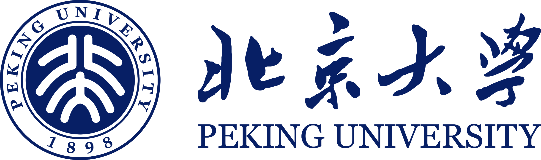 02
研究方法与思路
2-2 研究方法
2-1 研究思路
2-3 可行性说明
研究方法与思路
研究方法
可行性说明
研究思路
概述：您的内容打在这里，或者通过复制您的文本后，在此框中选择粘贴，并选择只保留文字。在此录入上述图表的综合描述说明，在此录入上述图表的综合描述说明，在此录入上述图表的综合描述说明，在此录入上述图表的综合描述说明。
Text here
Text here
Text here
Text here
Supporting text here.
Copy paste fonts. Choose the only option to retain text.
Supporting text here.
Supporting text here.
Copy paste fonts. Choose the only option to retain text.
Supporting text here.
Supporting text here.
Copy paste fonts. Choose the only option to retain text.
Supporting text here.
Supporting text here.
Copy paste fonts. Choose the only option to retain text.
Supporting text here.
研究方法与思路
研究方法
可行性说明
研究思路
Text here
Supporting text here.
Copy paste fonts. Choose the only option to retain text.
Supporting text here.
Text here
Text here
Supporting text here.
Copy paste fonts. Choose the only option to retain text.
Supporting text here.
Supporting text here.
Copy paste fonts. Choose the only option to retain text.
Supporting text here.
研究方法与思路
研究方法
可行性说明
研究思路
Text here
Text here
Supporting text here.
Copy paste fonts. Choose the only option to retain text.
Supporting text here.
Supporting text here.
Copy paste fonts. Choose the only option to retain text.
Supporting text here.
Text here
Text here
Supporting text here.
Copy paste fonts. Choose the only option to retain text.
Supporting text here.
Supporting text here.
Copy paste fonts. Choose the only option to retain text.
Supporting text here.
研究方法与思路
研究方法
可行性说明
研究思路
Text here
Supporting text here.
Copy paste fonts. Choose the only option to retain text.
Supporting text here.
Text here
Supporting text here.
Copy paste fonts. Choose the only option to retain text.
Supporting text here.
Text here
Supporting text here.
Copy paste fonts. Choose the only option to retain text.
Supporting text here.
Text here
Supporting text here.
Copy paste fonts. Choose the only option to retain text.
Supporting text here.
研究方法与思路
研究方法
可行性说明
研究思路
Text here
Text here
Supporting text here.
Copy paste fonts. Choose the only option to retain text.
Supporting text here.
Supporting text here.
Copy paste fonts. Choose the only option to retain text.
Supporting text here.
Text here
Text here
Supporting text here.
Copy paste fonts. Choose the only option to retain text.
Supporting text here.
Supporting text here.
Copy paste fonts. Choose the only option to retain text.
Supporting text here.
Text here
Text here
Supporting text here.
Copy paste fonts. Choose the only option to retain text.
Supporting text here.
Supporting text here.
Copy paste fonts. Choose the only option to retain text.
Supporting text here.
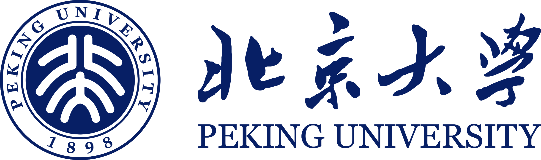 03
关键技术与实践难点
3-2 实践难点
3-1 关键技术
3-3 市场调研
3-4 案例分析
关键技术与实践难点
市场调研
案例分析
关键技术
实践难点
Text here
Text here
Supporting text here.
Copy paste fonts. Choose the only option to retain text.
Supporting text here.
Supporting text here.
Copy paste fonts. Choose the only option to retain text.
Supporting text here.
text
text
Text here
Text here
Supporting text here.
Copy paste fonts. Choose the only option to retain text.
Supporting text here.
Supporting text here.
Copy paste fonts. Choose the only option to retain text.
Supporting text here.
text
text
关键技术与实践难点
市场调研
案例分析
关键技术
实践难点
概述：您的内容打在这里，或者通过复制您的文本后，在此框中选择粘贴，并选择只保留文字。在此录入上述图表的综合描述说明，在此录入上述图表的综合描述说明，在此录入上述图表的综合描述说明，在此录入上述图表的综合描述说明。
Text here
Supporting text here.
Copy paste fonts. Choose the only option to retain text.
Supporting text here.
Text here
Supporting text here.
Copy paste fonts. Choose the only option to retain text.
Supporting text here.
Text here
Text here
Supporting text here.
Copy paste fonts. Choose the only option to retain text.
Supporting text here.
Supporting text here.
Copy paste fonts. Choose the only option to retain text.
Supporting text here.
关键技术与实践难点
市场调研
案例分析
关键技术
实践难点
Text here
Supporting text here.
Copy paste fonts. Choose the only option to retain text.
Supporting text here.
Text here
Text here
Supporting text here.
Copy paste fonts. Choose the only option to retain text.
Supporting text here.
Supporting text here.
Copy paste fonts. Choose the only option to retain text.
Supporting text here.
Text here
Text here
Supporting text here.
Copy paste fonts. Choose the only option to retain text.
Supporting text here.
Supporting text here.
Copy paste fonts. Choose the only option to retain text.
Supporting text here.
关键技术与实践难点
市场调研
案例分析
关键技术
实践难点
Text here
您的内容打在这里，或者通过复制您的文本后，在此框中选择粘贴，并选择只保留文字。在此录入上述图表的综合描述说明.您的内容打在这里，或者通过复制您的文本后，
Text here
您的内容打在这里，或者通过复制您的文本后，在此框中选择粘贴，并选择只保留文字。在此录入上述图表的综合描述说明.您的内容打在这里，或者通过复制您的文本后，
01 Lorem
02 Lorem
Text here
您的内容打在这里，或者通过复制您的文本后，在此框中选择粘贴，并选择只保留文字。在此录入上述图表的综合描述说明.您的内容打在这里，或者通过复制您的文本后，
03 Lorem
关键技术与实践难点
市场调研
案例分析
关键技术
实践难点
Text here
Text here
Copy paste fonts. Choose the only option to retain text.
Copy paste fonts. Choose the only option to retain text.
Text
Text
Copy paste fonts. Choose the only option to retain text.
Copy paste fonts. Choose the only option to retain text.
Text here
Text here
Copy paste fonts. Choose the only option to retain text.
Copy paste fonts. Choose the only option to retain text.
关键技术与实践难点
市场调研
案例分析
关键技术
实践难点
概述：您的内容打在这里，或者通过复制您的文本后，在此框中选择粘贴，并选择只保留文字。在此录入上述图表的综合描述说明，在此录入上述图表的综合描述说明，在此录入上述图表的综合描述说明，在此录入上述图表的综合描述说明。
Text here
Text here
Copy paste fonts. Choose the only option to retain text.
Copy paste fonts. Choose the only option to retain text.
01
Text here
Text here
Copy paste fonts. Choose the only option to retain text.
Copy paste fonts. Choose the only option to retain text.
05
02
Text here
Copy paste fonts. Choose the only option to retain text.
04
03
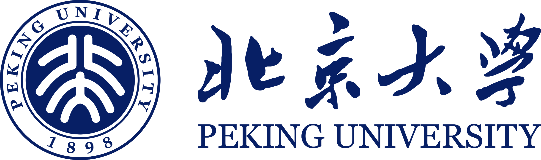 04
研究成果与应用
4-4 案例分析
4-1 研究目标
4-3 应用前景
4-2 成果形式
研究成果与应用
应用前景
案例分析
研究目标
成果形式
概述：您的内容打在这里，或者通过复制您的文本后，在此框中选择粘贴，并选择只保留文字。在此录入上述图表的综合描述说明，在此录入上述图表的综合描述说明，在此录入上述图表的综合描述说明，在此录入上述图表的综合描述说明。
Text here
Text here
Text here
Copy paste fonts. Choose the only option to retain text.
Copy paste fonts. Choose the only option to retain text.
Copy paste fonts. Choose the only option to retain text.
研究成果与应用
应用前景
案例分析
研究目标
成果形式
Text here
Text here
Text here
Text here
Copy paste fonts. Choose the only option to retain text.
Copy paste fonts. Choose the only option to retain text.
Copy paste fonts. Choose the only option to retain text.
Copy paste fonts. Choose the only option to retain text.
研究成果与应用
应用前景
案例分析
研究目标
成果形式
概述：您的内容打在这里，或者通过复制您的文本后，在此框中选择粘贴，并选择只保留文字。在此录入上述图表的综合描述说明，在此录入上述图表的综合描述说明，在此录入上述图表的综合描述说明，在此录入上述图表的综合描述说明。
Text here
Text here
您的内容打在这里，或者通过复制您的文本后，在此框中选择粘贴，并选择只保留文字。在此录入上述图表的综合描述说明.您的内容打在这里，或者通过复制您的文本后，
您的内容打在这里，或者通过复制您的文本后，在此框中选择粘贴，并选择只保留文字。在此录入上述图表的综合描述说明.您的内容打在这里，或者通过复制您的文本后，
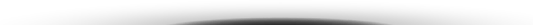 Text here
Text here
您的内容打在这里，或者通过复制您的文本后，在此框中选择粘贴，并选择只保留文字。在此录入上述图表的综合描述说明.您的内容打在这里，或者通过复制您的文本后，
您的内容打在这里，或者通过复制您的文本后，在此框中选择粘贴，并选择只保留文字。在此录入上述图表的综合描述说明.您的内容打在这里，或者通过复制您的文本后，
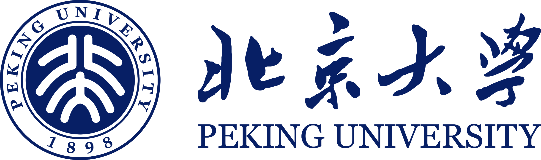 05
相关建议与论文总结
5-4 成绩与思考
5-3 研究总结
5-2 相关对策
5-1 问题评估
研究成果与应用
应用前景
案例分析
研究目标
成果形式
概述：您的内容打在这里，或者通过复制您的文本后，在此框中选择粘贴，并选择只保留文字。在此录入上述图表的综合描述说明，在此录入上述图表的综合描述说明，在此录入上述图表的综合描述说明，在此录入上述图表的综合描述说明。
01
03
Text here
Text here
您的内容打在这里，或者通过复制您的文本后，在此框中选择粘贴，并选择只保留文字。在此录入上述图表的综合描述说明.您的内容打在这里，或者通过复制您的文本后，
您的内容打在这里，或者通过复制您的文本后，在此框中选择粘贴，并选择只保留文字。在此录入上述图表的综合描述说明.您的内容打在这里，或者通过复制您的文本后，
Text here
Text here
04
您的内容打在这里，或者通过复制您的文本后，在此框中选择粘贴，并选择只保留文字。在此录入上述图表的综合描述说明.您的内容打在这里，或者通过复制您的文本后，
您的内容打在这里，或者通过复制您的文本后，在此框中选择粘贴，并选择只保留文字。在此录入上述图表的综合描述说明.您的内容打在这里，或者通过复制您的文本后，
02
建议与总结
研究总结
成绩与思考
问题评估
相关对策
概述：您的内容打在这里，或者通过复制您的文本后，在此框中选择粘贴，并选择只保留文字。在此录入上述图表的综合描述说明，在此录入上述图表的综合描述说明，在此录入上述图表的综合描述说明，在此录入上述图表的综合描述说明。
Text here
Text here
您的内容打在这里，或者通过复制您的文本后，在此框中选择粘贴，并选择只保留文字。在此录入上述图表的综合描述说明.您的内容打在这里，或者通过复制您的文本后，
您的内容打在这里，或者通过复制您的文本后，在此框中选择粘贴，并选择只保留文字。在此录入上述图表的综合描述说明.您的内容打在这里，或者通过复制您的文本后，
Text here
Text here
您的内容打在这里，或者通过复制您的文本后，在此框中选择粘贴，并选择只保留文字。在此录入上述图表的综合描述说明.您的内容打在这里，或者通过复制您的文本后，
您的内容打在这里，或者通过复制您的文本后，在此框中选择粘贴，并选择只保留文字。在此录入上述图表的综合描述说明.您的内容打在这里，或者通过复制您的文本后，
建议与总结
研究总结
成绩与思考
问题评估
相关对策
概述：您的内容打在这里，或者通过复制您的文本后，在此框中选择粘贴，并选择只保留文字。在此录入上述图表的综合描述说明，在此录入上述图表的综合描述说明，在此录入上述图表的综合描述说明，在此录入上述图表的综合描述说明。
Text here
Text here
您的内容打在这里，或者通过复制您的文本后，在此框中选择粘贴，并选择只保留文字。在此录入上述图表的综合描述说明.您的内容打在这里，或者通过复制您的文本后，
您的内容打在这里，或者通过复制您的文本后，在此框中选择粘贴，并选择只保留文字。在此录入上述图表的综合描述说明.您的内容打在这里，或者通过复制您的文本后，
Text here
Text here
您的内容打在这里，或者通过复制您的文本后，在此框中选择粘贴，并选择只保留文字。在此录入上述图表的综合描述说明.您的内容打在这里，或者通过复制您的文本后，
您的内容打在这里，或者通过复制您的文本后，在此框中选择粘贴，并选择只保留文字。在此录入上述图表的综合描述说明.您的内容打在这里，或者通过复制您的文本后，
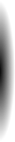 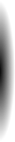 建议与总结
研究总结
成绩与思考
问题评估
相关对策
Text here
您的内容打在这里，或者通过复制您的文本后，在此框中选择粘贴，并选择只保留文字。在此录入上述图表的综合描述说明.
Text here
Text here
您的内容打在这里，或者通过复制您的文本后，在此框中选择粘贴，并选择只保留文字。在此录入上述图表的综合描述说明.
1
Text here
Text here
您的内容打在这里，或者通过复制您的文本后，在此框中选择粘贴，并选择只保留文字。在此录入上述图表的综合描述说明.
3
Text here
您的内容打在这里，或者通过复制您的文本后，在此框中选择粘贴，并选择只保留文字。在此录入上述图表的综合描述说明.
4
Text here
2
输入文字标题
Text here
在此录入上述图表的综合描述说明，在此录入上述图表的上述图表的综合描述说明入。在此录入上述图表的综合描述说明，在此录入上述图表的上述图表的综合描述说明入。
附录：参考文献
[1]吝春妮。精品课程网站的优化设计策略研究[J].中国信息技术教育，2016，（23）：110-112.[2]伍双林。微型网站与微信公众平台相融合的移动化学习设计[J].发明与创新（教育信息化），2016，（11）：42-45.[3]高长军。《网站设计与制作》教学环境搭建技巧[J].中小学实验与装备，2016，26（06）：42-44.[4]高长军。构建“网站设计与制作”教学环境的策略[J].实验教学与仪器，2016，33（11）：41-42.[5]陈浩容。基于微课比赛网站的微课设计与开发现状的内容分析[J].教育信息技术，2017，（Z1）：150-153.[6]王丽丽，陈雯嫣，戴天。《我的网站我设计》微课程教学设计[J].中国信息技术教育，2017，（Z1）：22-24.[7]华柏胜。以生为本，创设情境，形散而神不散--《我的网站我设计》《让多莉回家》两篇微课程教学设计评析[J].中国信息技术教育，2017，（Z1）：27-28+69.[8]孙竹青。计算机辅助设计课程网站教学资源库建设的功能和结构[J].林区教学，2017，（02）：79-80.
[9]徐慧，朱志勇，刘巍，曹旭。校园二手物品交易网站研究与设计[J].中国教育网络，2017，（Z1）：82-84.
[10]杨勇。适性教育：学习网站的设计与实现[J].新课程（综合版），2016，（12）：56-58.
[11]张如絮。创客网站分析与内容框架设计[J].高考，2017，（18）：160.
[12]徐蕾。威客网在高职平面设计类课程教学中的应用研究--以南京金陵中等专业学校网站综合实训课为例[J].现代职业教育，2017，（15）：77.
[13]孟安宁。高校文科类网站设计课程教学模式研究[J].时代教育，2017，（07）：167.
[14]任峻萍。基于信息构建的高校档案馆网站评价指标体系设计[J].课程教育研究，2017，（07）：253.
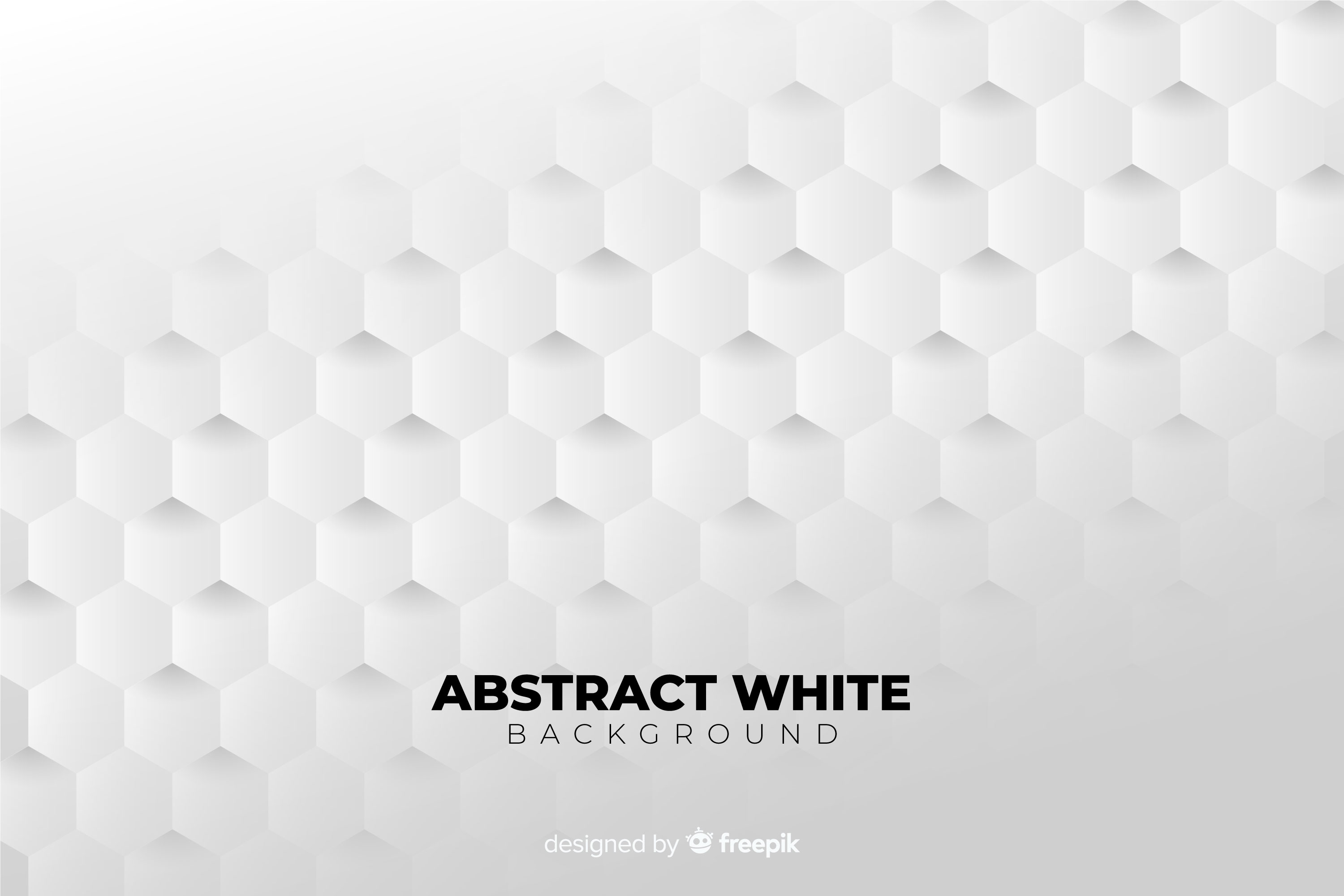 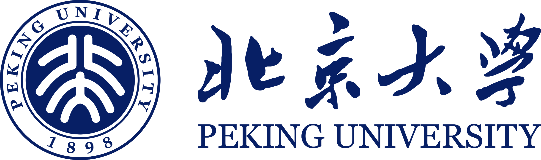 毕业论文答辩PPT
时间：
汇报人：